Jolly Grammar 
4a-6
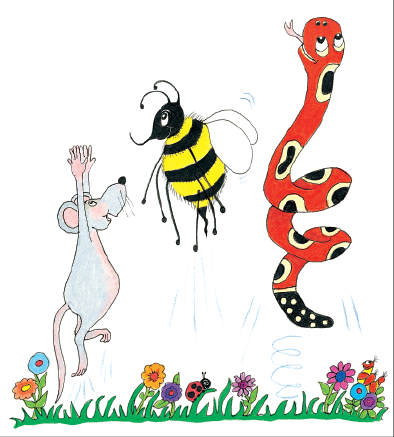 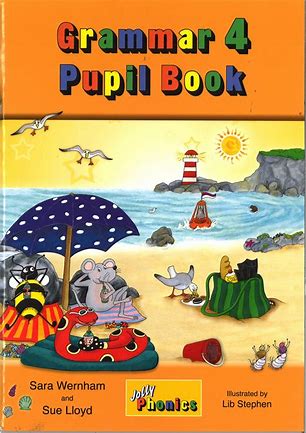 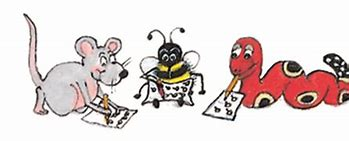 Spelling Test 3
winch
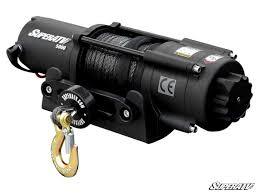 winch
drench
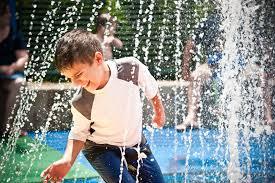 winch
drench
quench
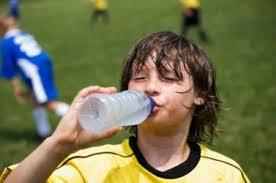 winch
drench
quench
stench
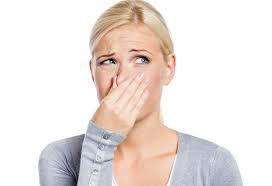 winch
drench
quench
stench
hunch
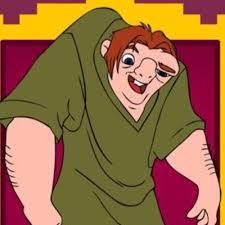 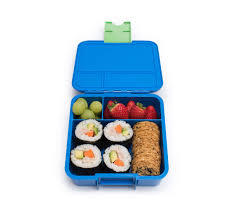 winch
drench
quench
stench
hunch
lunchbox
winch
drench
quench
stench
hunch
lunchbox
7.scrunch
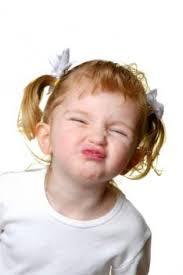 winch
drench
quench
stench
hunch
lunchbox
7.scrunch
8.rancher
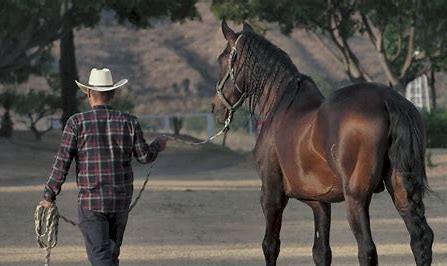 winch
drench
quench
stench
hunch
lunchbox
7.scrunch
8.rancher
9.flinch
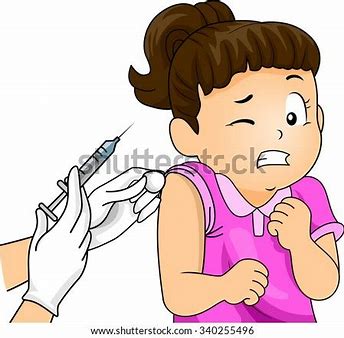 winch
drench
quench
stench
hunch
lunchbox
7.scrunch
8.rancher
9.flinch
10.wrench
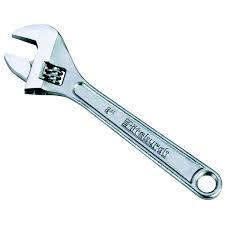 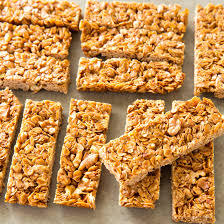 winch
drench
quench
stench
hunch
lunchbox
7.scrunch
8.rancher
9.flinch
10.wrench
11.crunchy
winch
drench
quench
stench
hunch
lunchbox
7.scrunch
8.rancher
9.flinch
10.wrench
11.crunchy
12.pinched
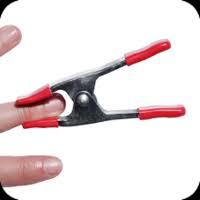 winch
drench
quench
stench
hunch
lunchbox
7.scrunch
8.rancher
9.flinch
10.wrench
11.crunchy
12.pinched
13.launch
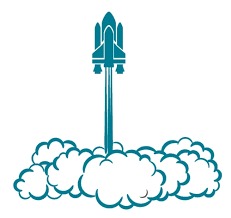 winch
drench
quench
stench
hunch
lunchbox
7.scrunch
8.rancher
9.flinch
10.wrench
11.crunchy
12.pinched
13.launch
14.franchise
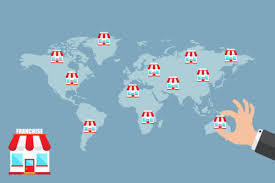 winch
drench
quench
stench
hunch
lunchbox
7.scrunch
8.rancher
9.flinch
10.wrench
11.crunchy
12.pinched
13.launch
14.franchise
15.luncheon
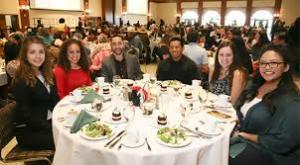 winch
drench
quench
stench
hunch
lunchbox
7.scrunch
8.rancher
9.flinch
10.wrench
11.crunchy
12.pinched
13.launch
14.franchise
15.luncheon
16.haunches
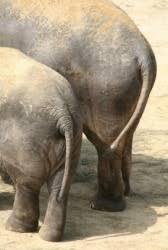 winch
drench
quench
stench
hunch
lunchbox
7.scrunch
8.rancher
9.flinch
10.wrench
11.crunchy
12.pinched
13.launch
14.franchise
15.luncheon
16.haunches
17.henchmen
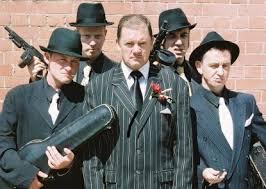 winch
drench
quench
stench
hunch
lunchbox
7.scrunch
8.rancher
9.flinch
10.wrench
11.crunchy
12.pinched
13.launch
14.franchise
15.luncheon
16.haunches
17.henchmen
18.enchanted
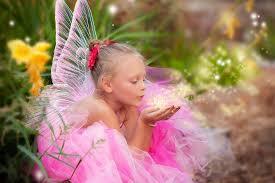 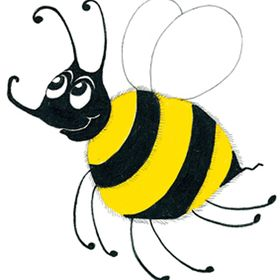 Let’s revise sentences.
The snake eggs.
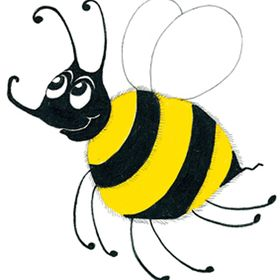 The snake eats eggs.
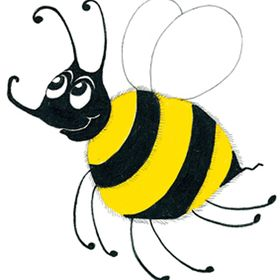 s
The snake eats eggs.
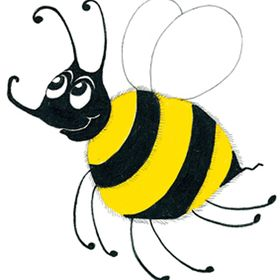 s
The snake eats eggs.
o
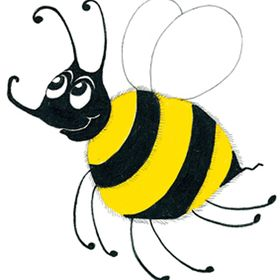 s
The snake eats them.
o
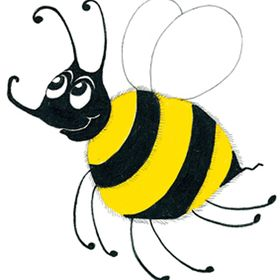 s
The snake eats.
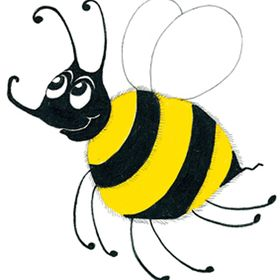 Let’s work 
in pairs.
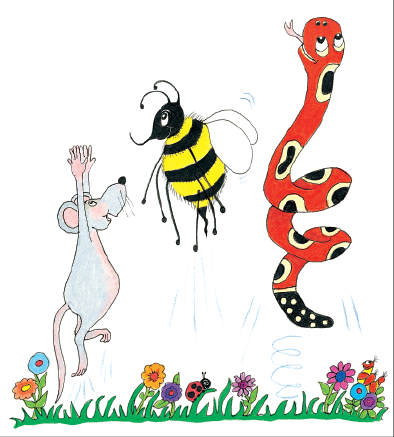